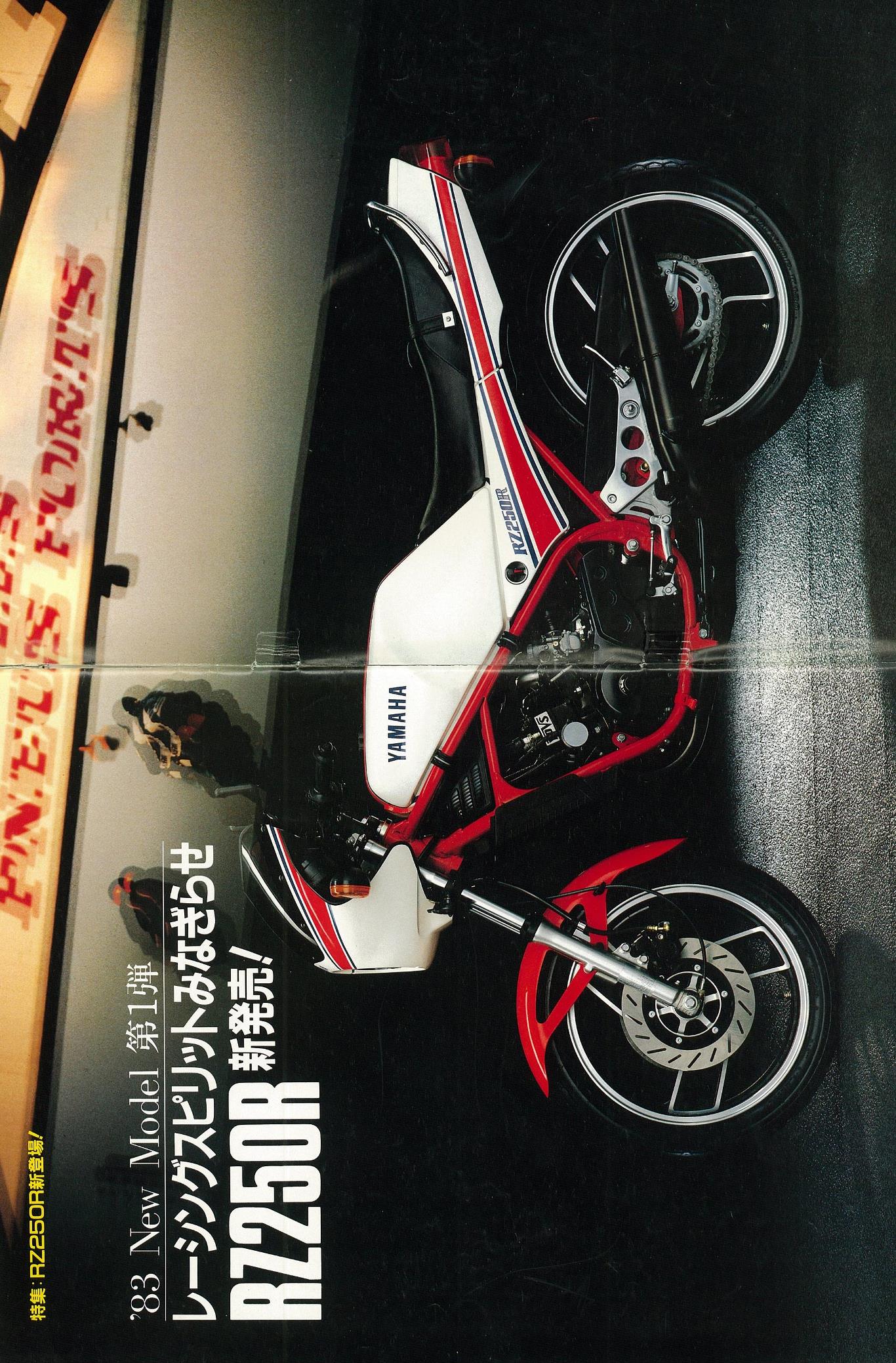 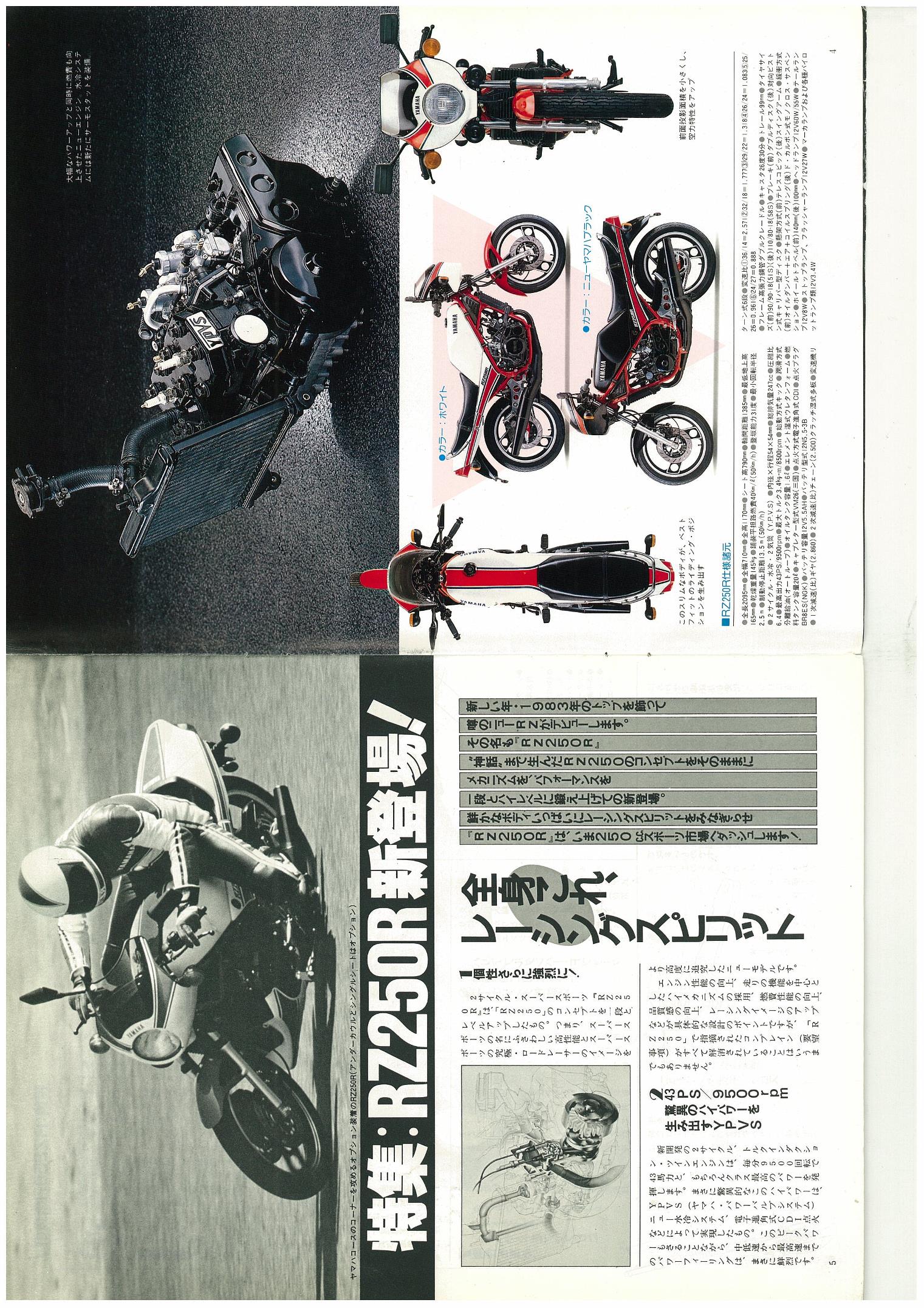 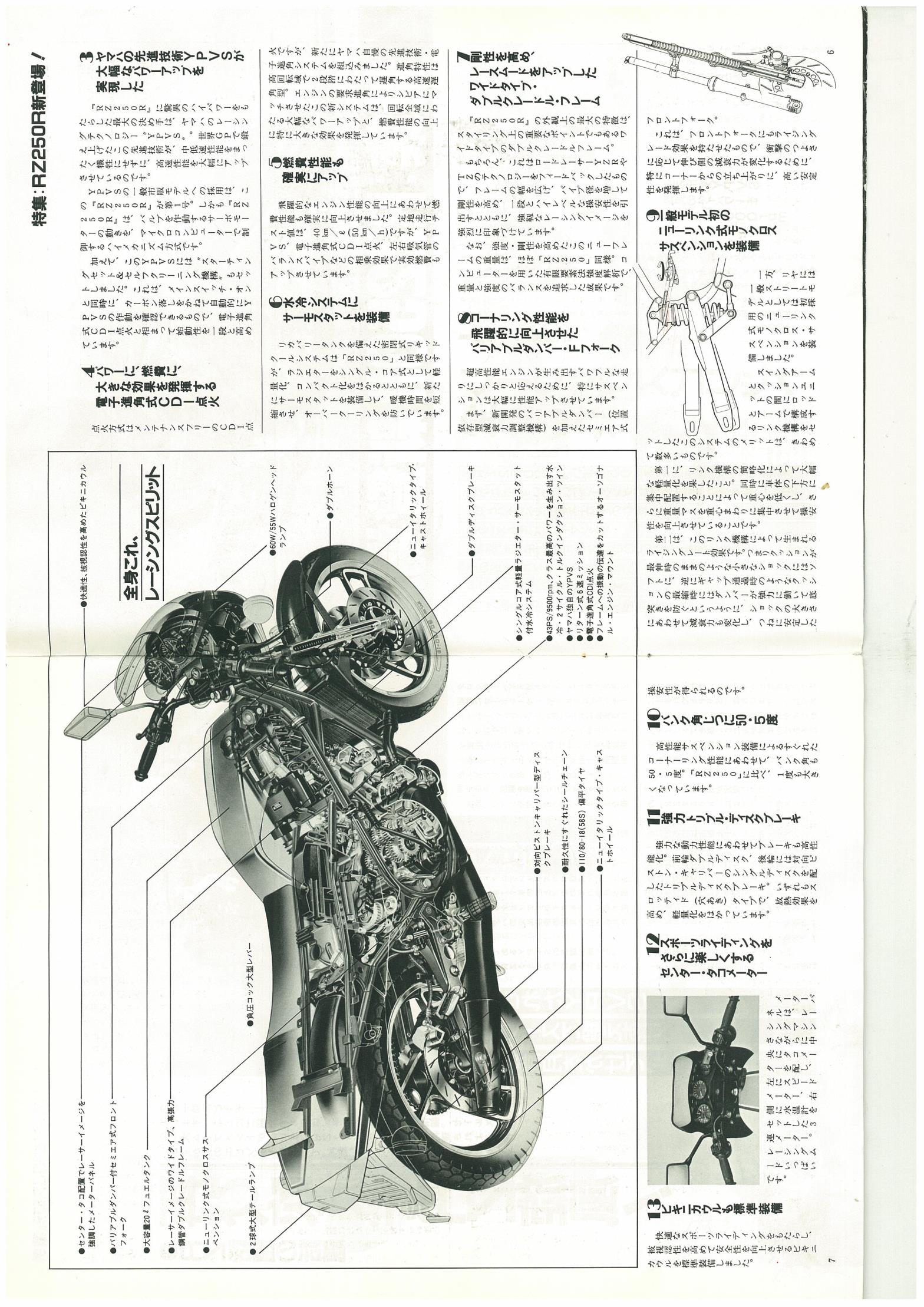 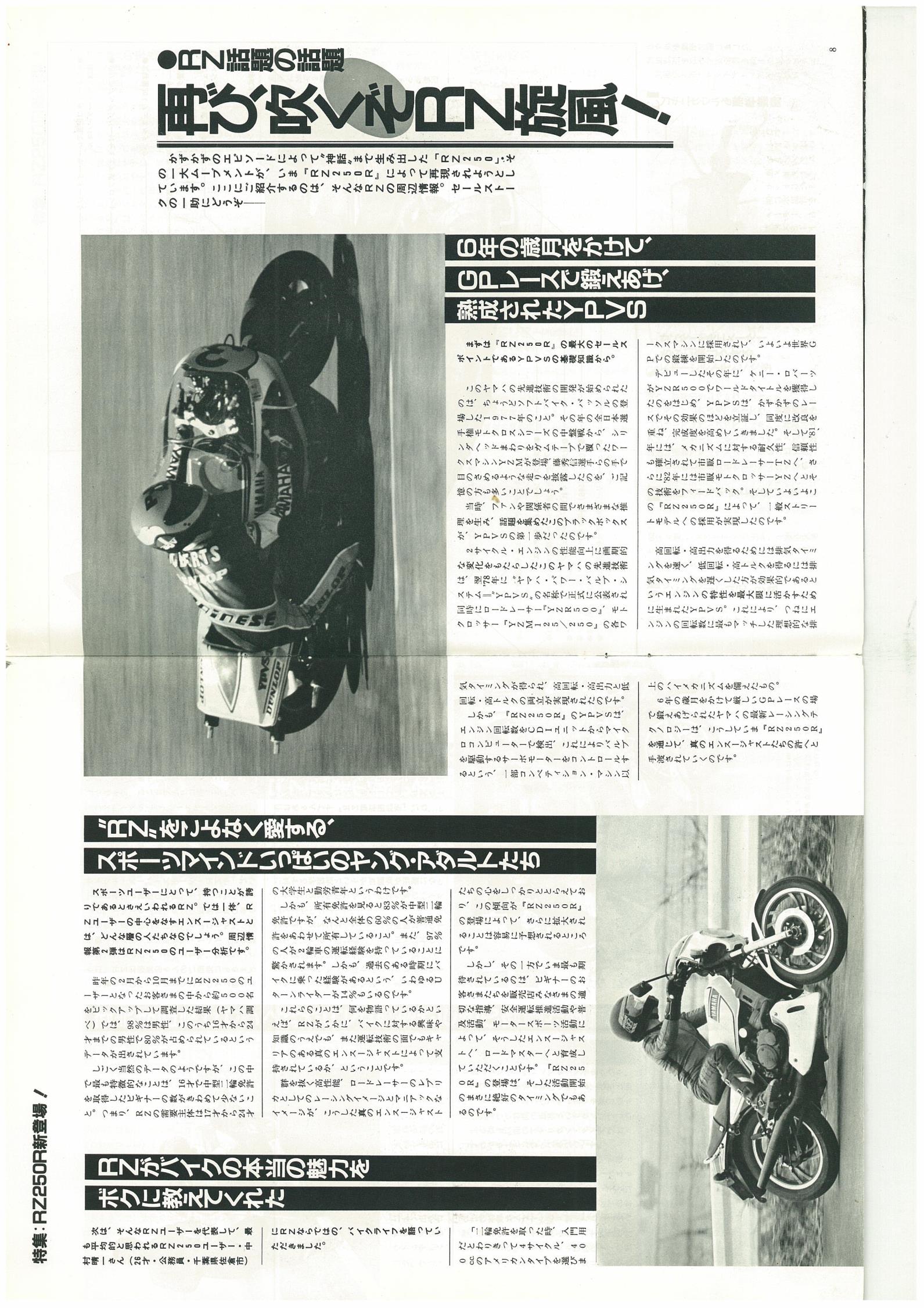 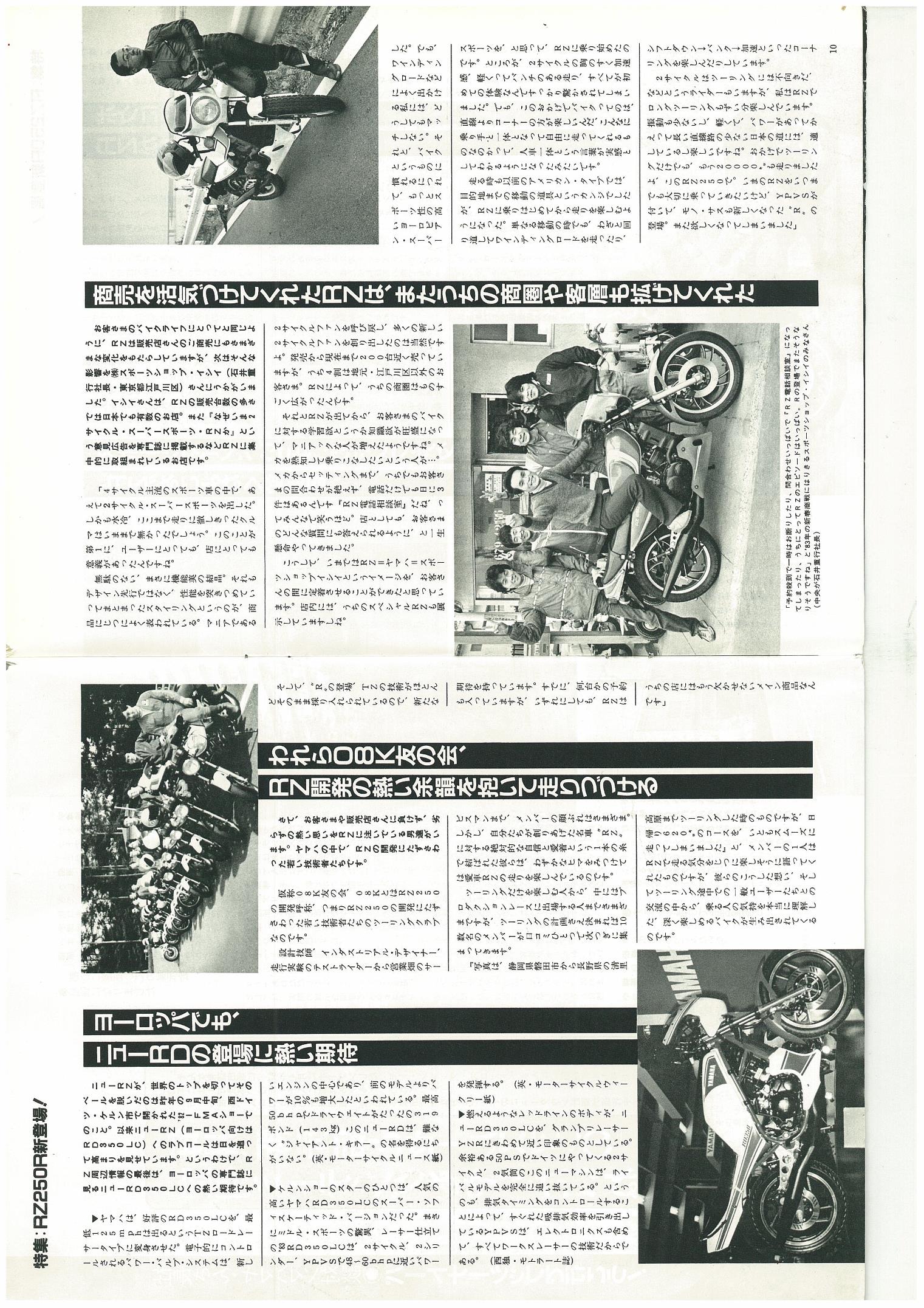 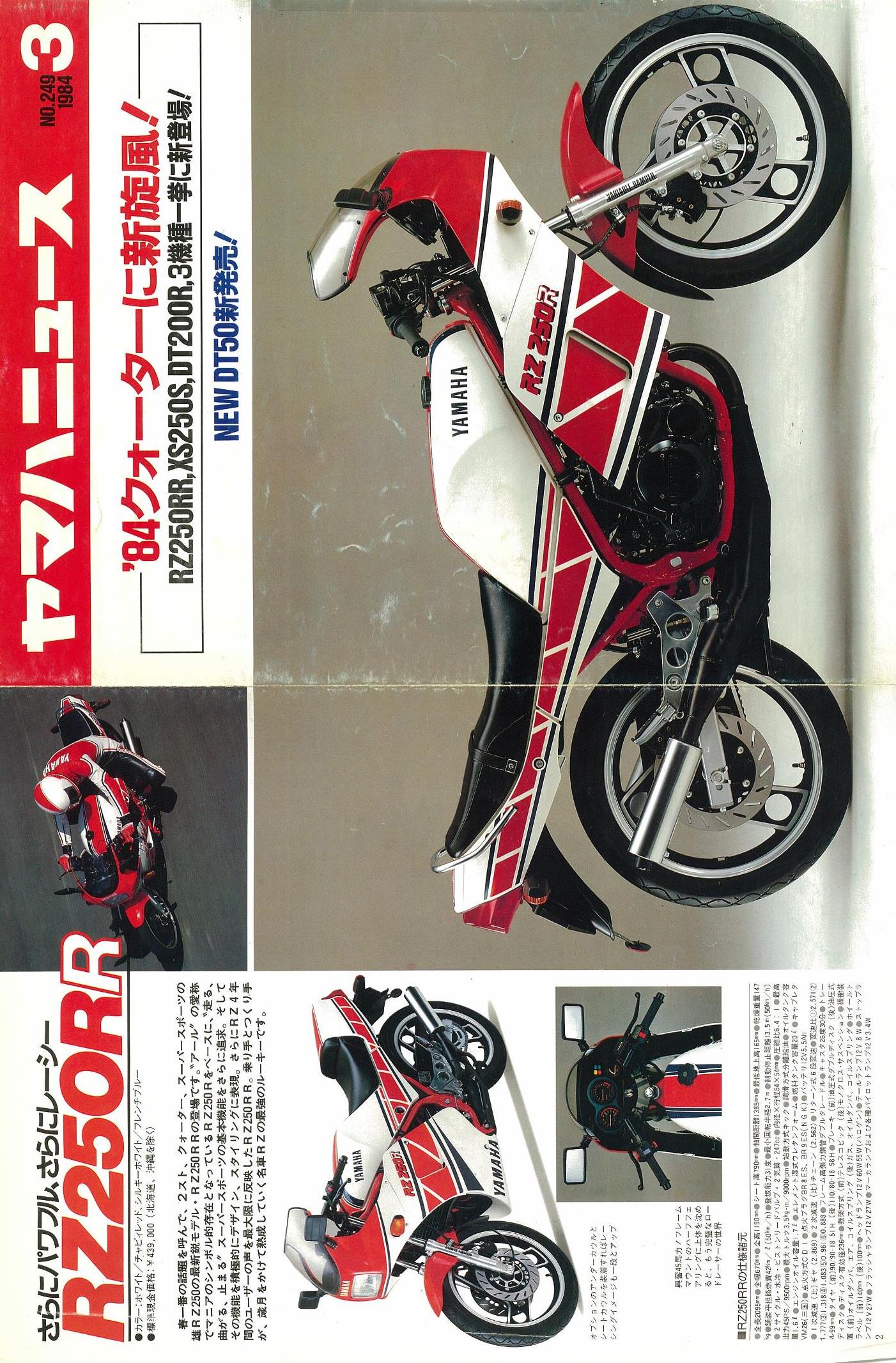 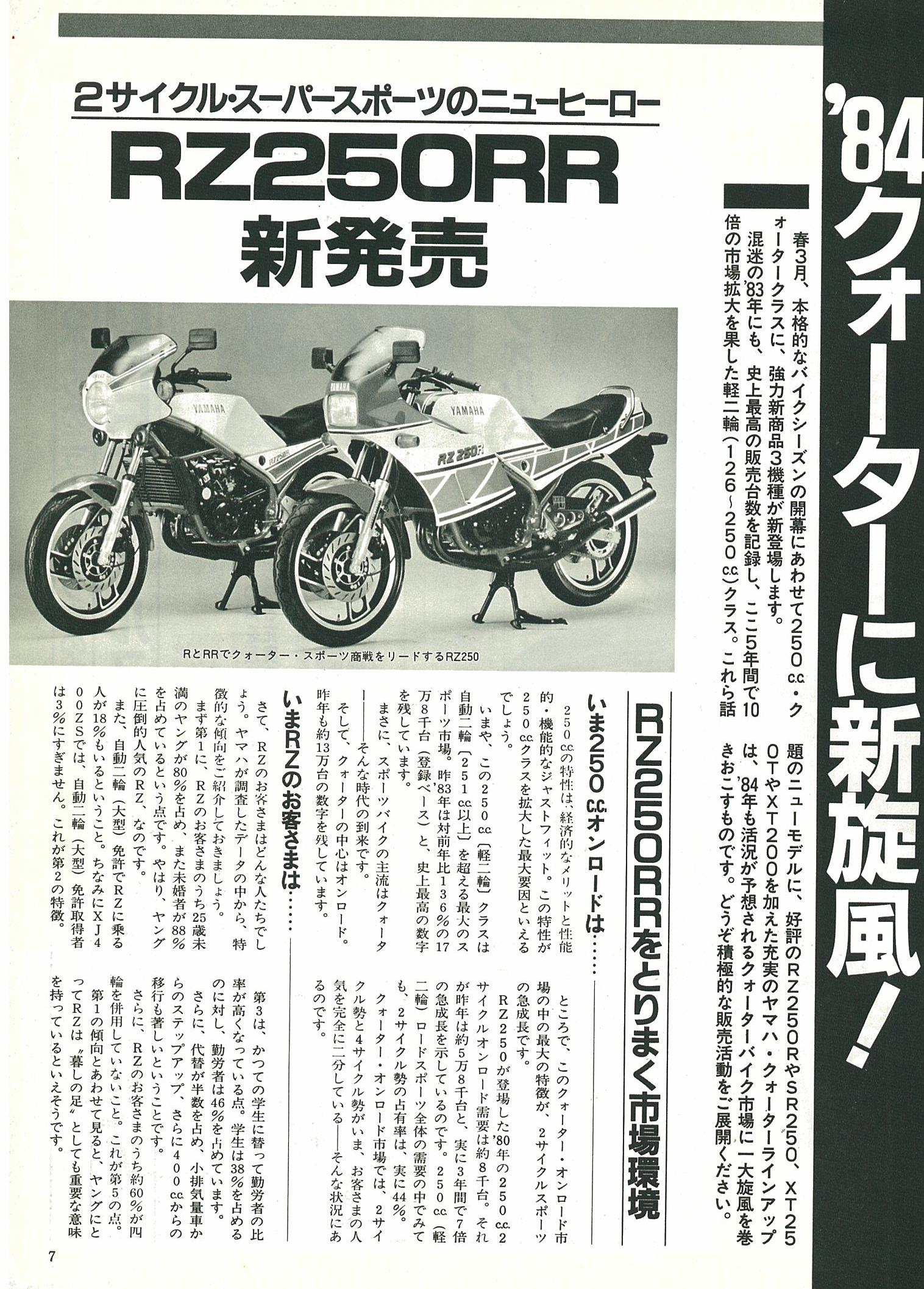 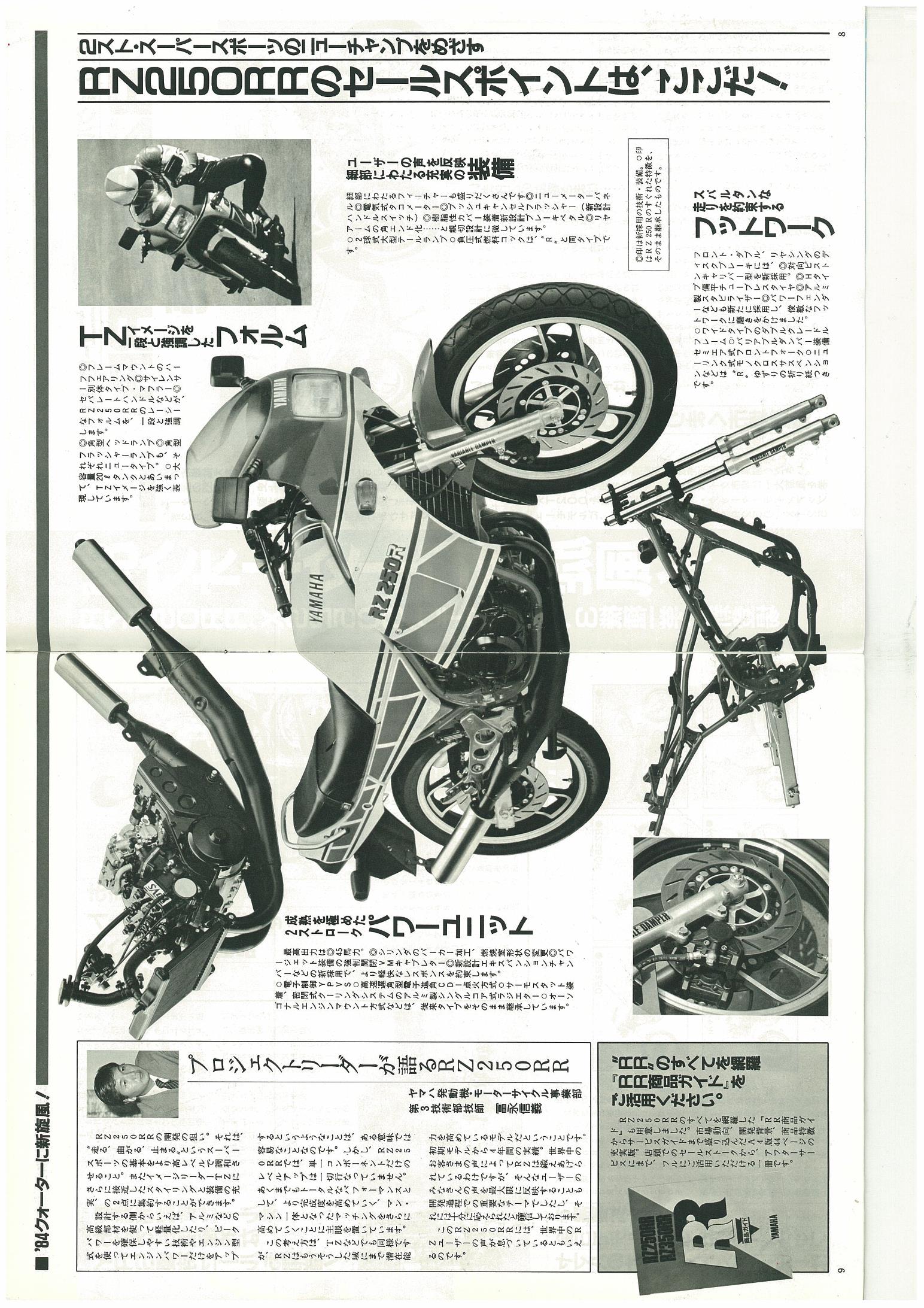 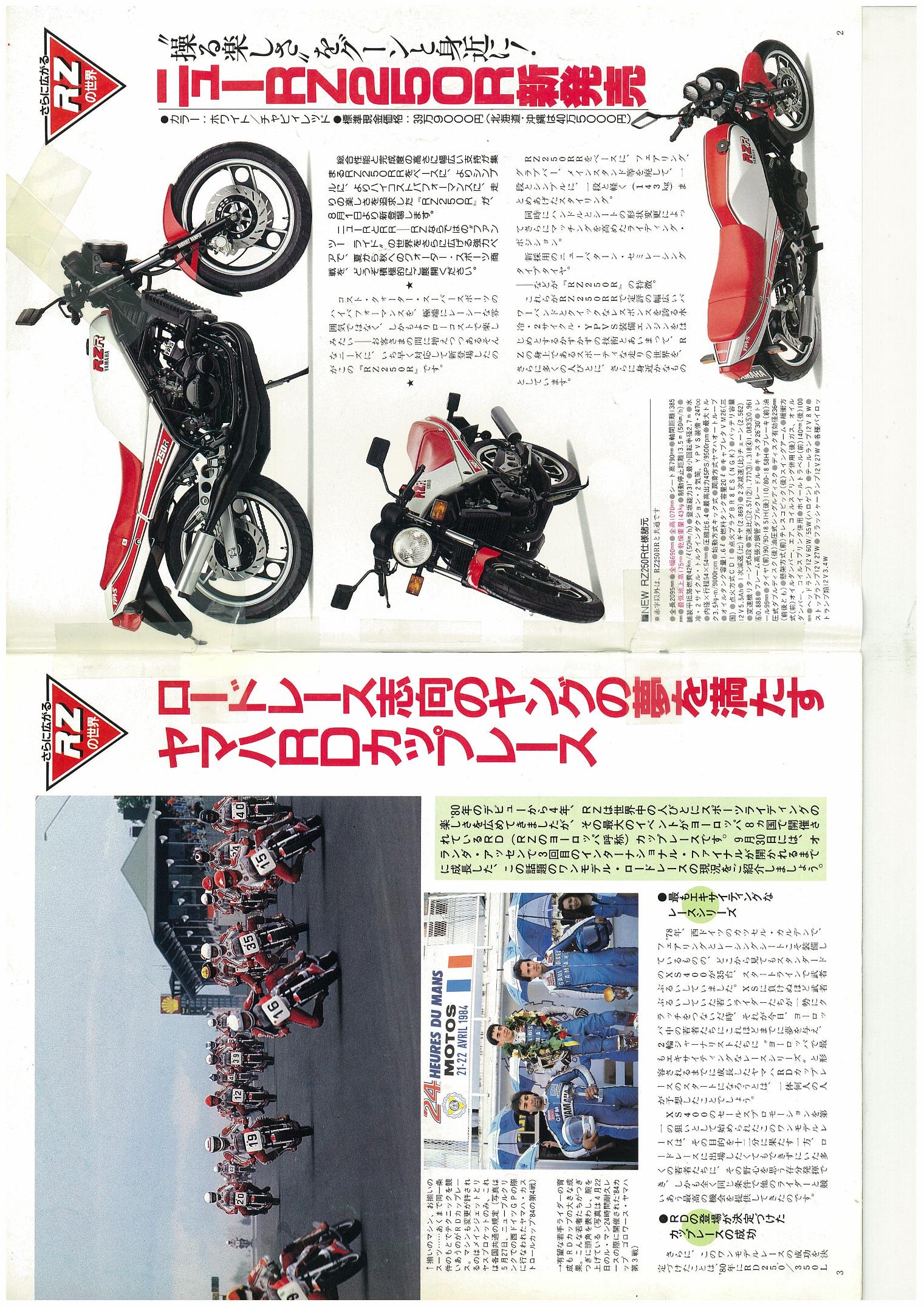 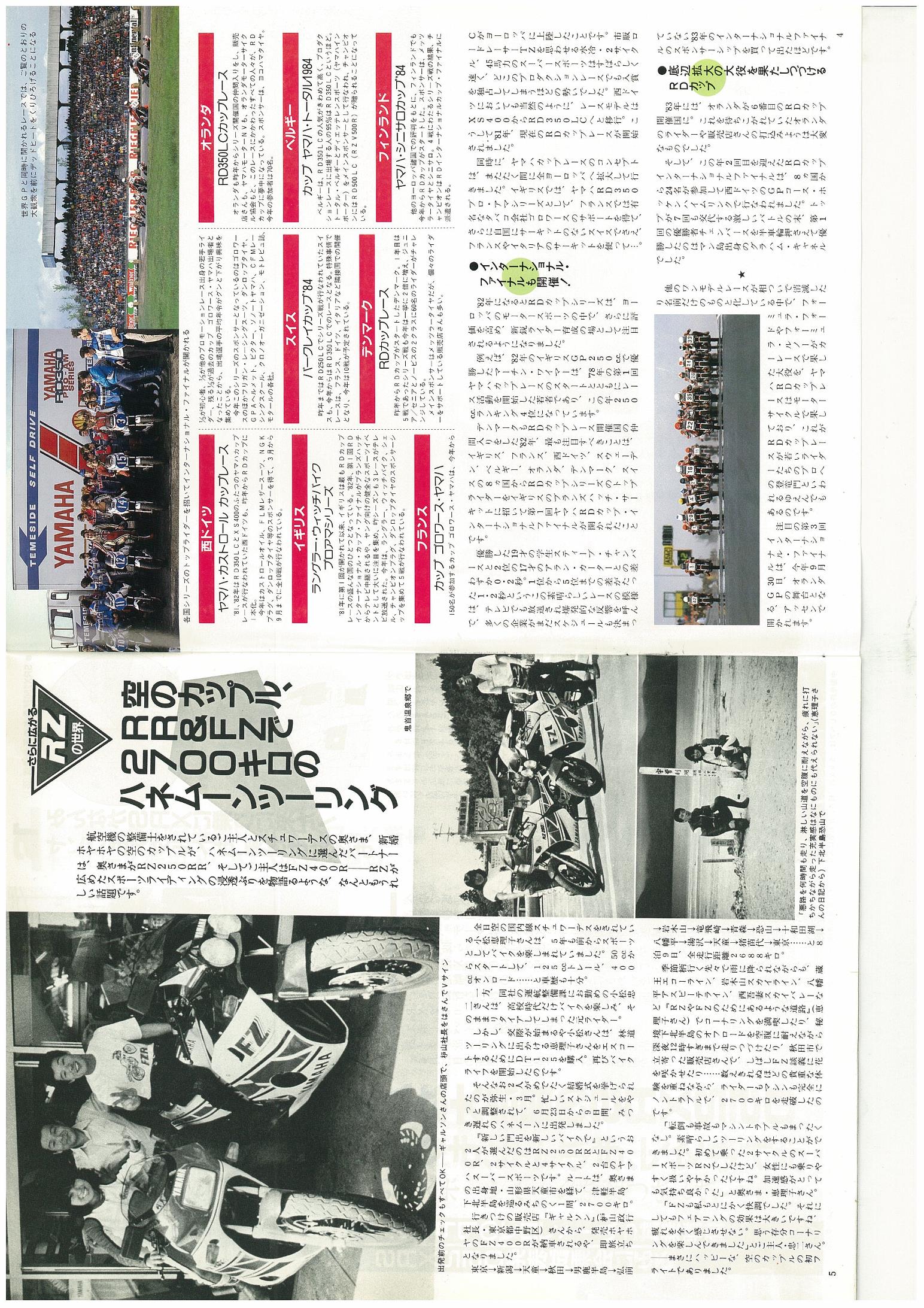 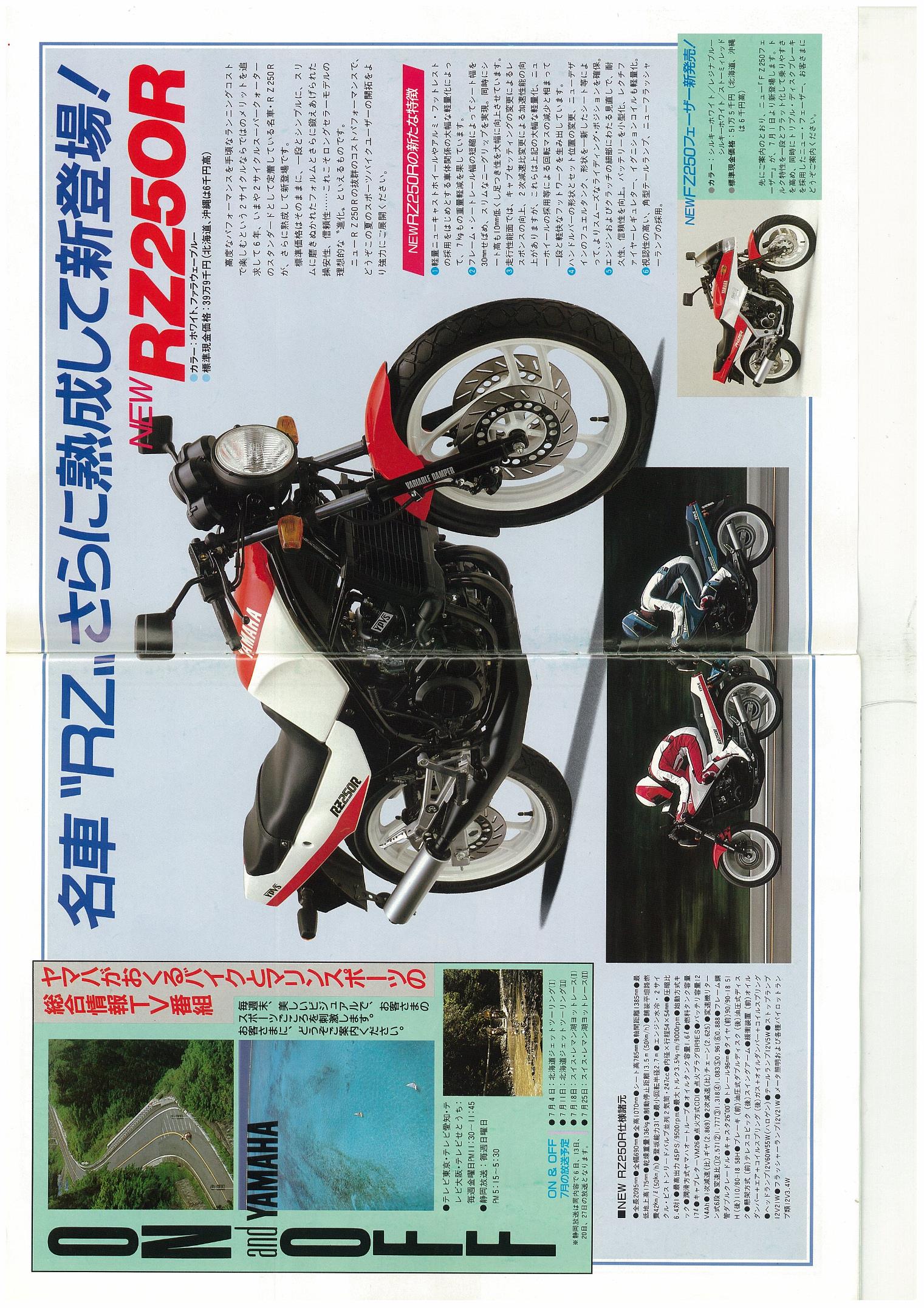 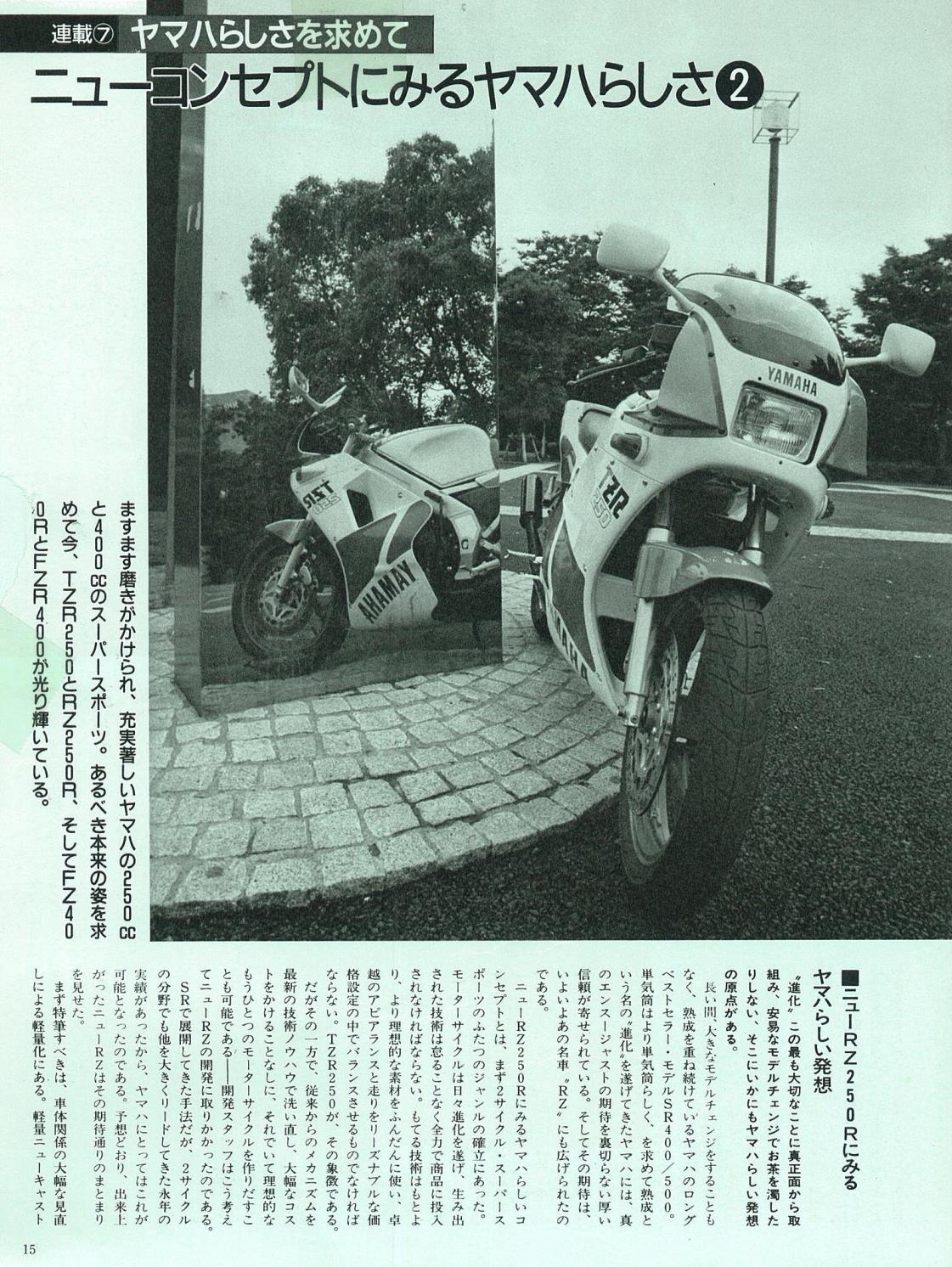 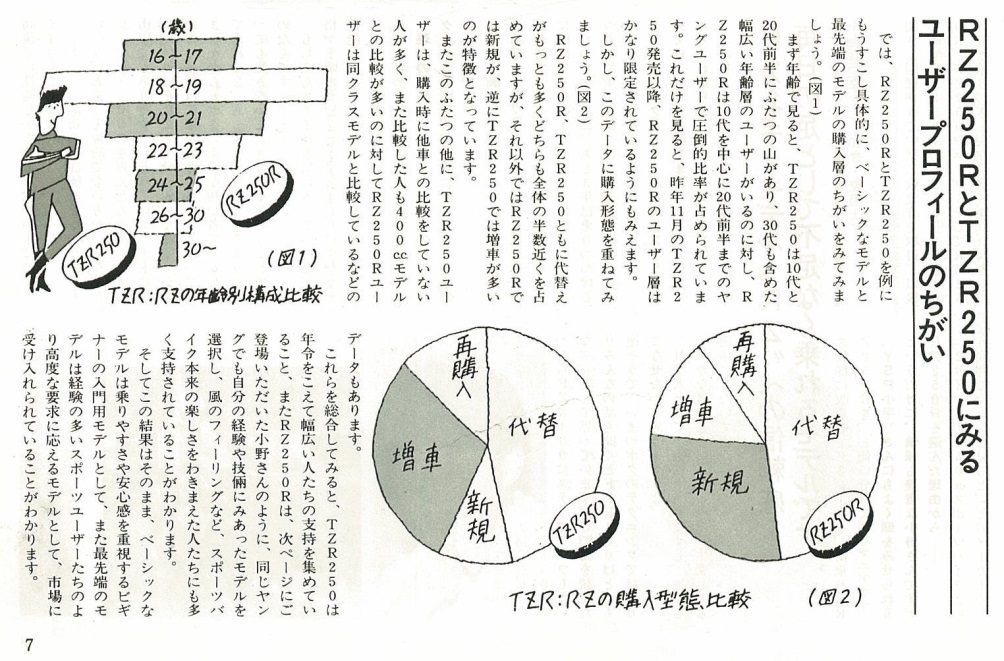 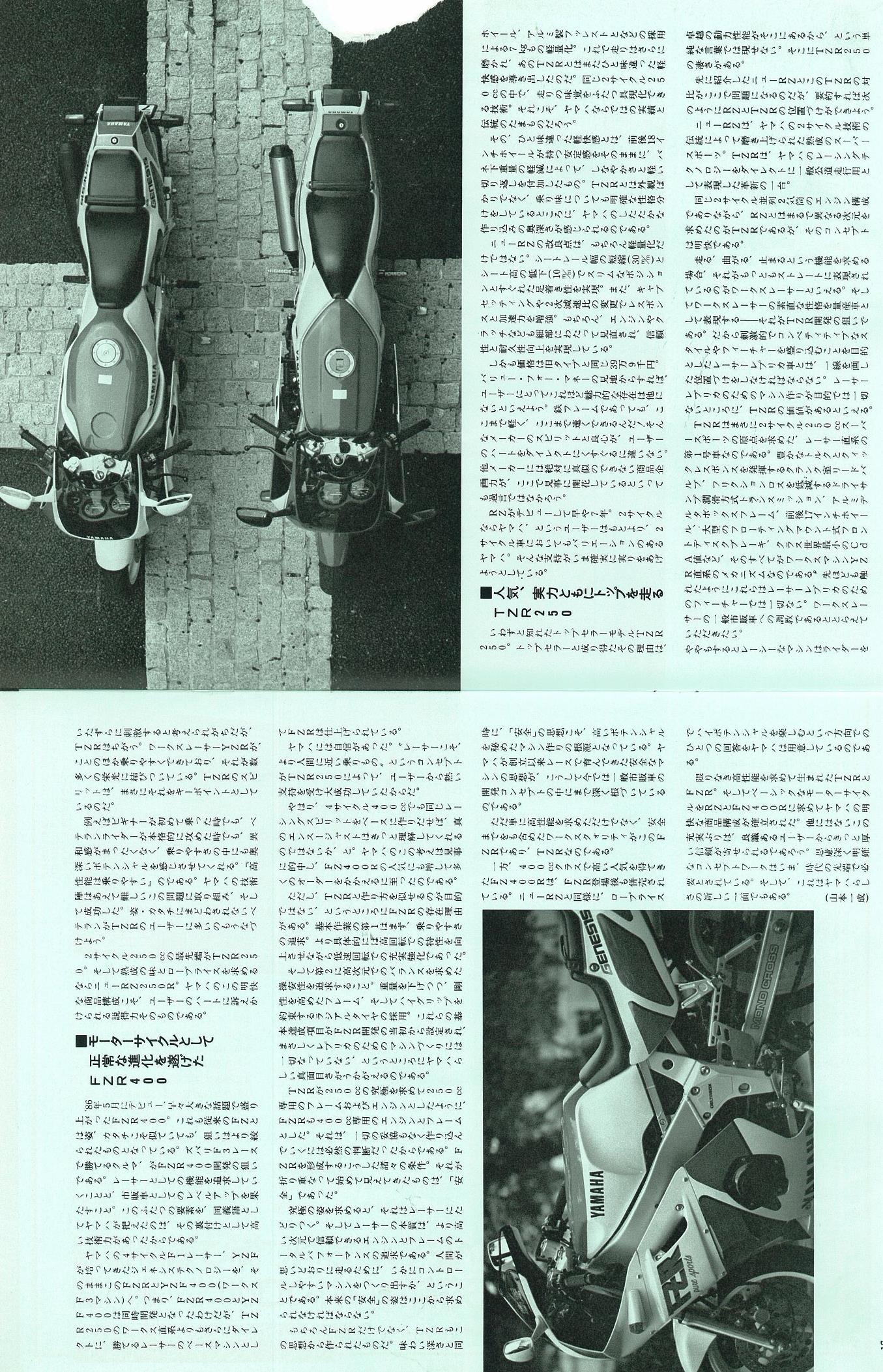 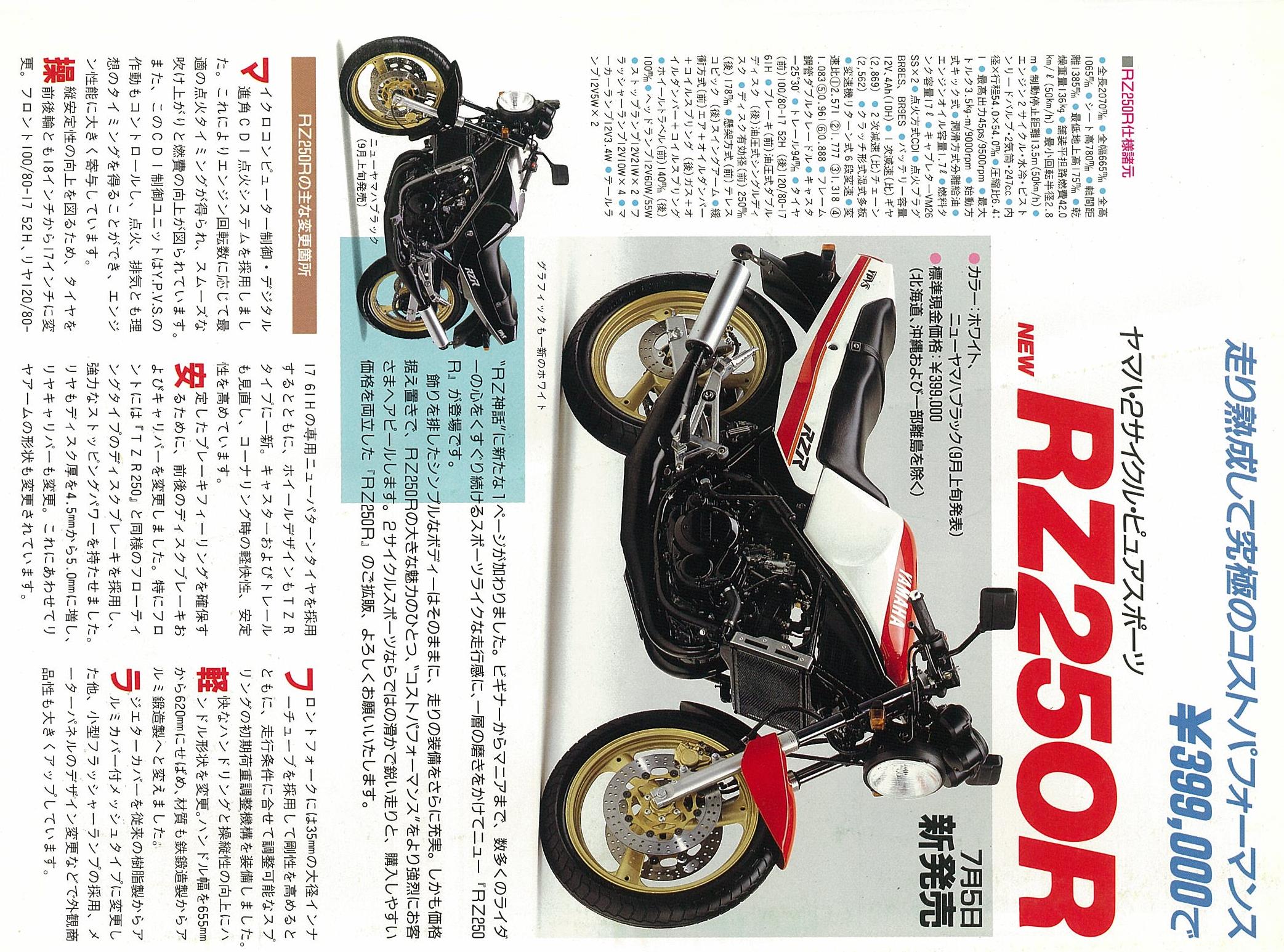 1988年7月発売RZ250R
RZ250R雑誌広告
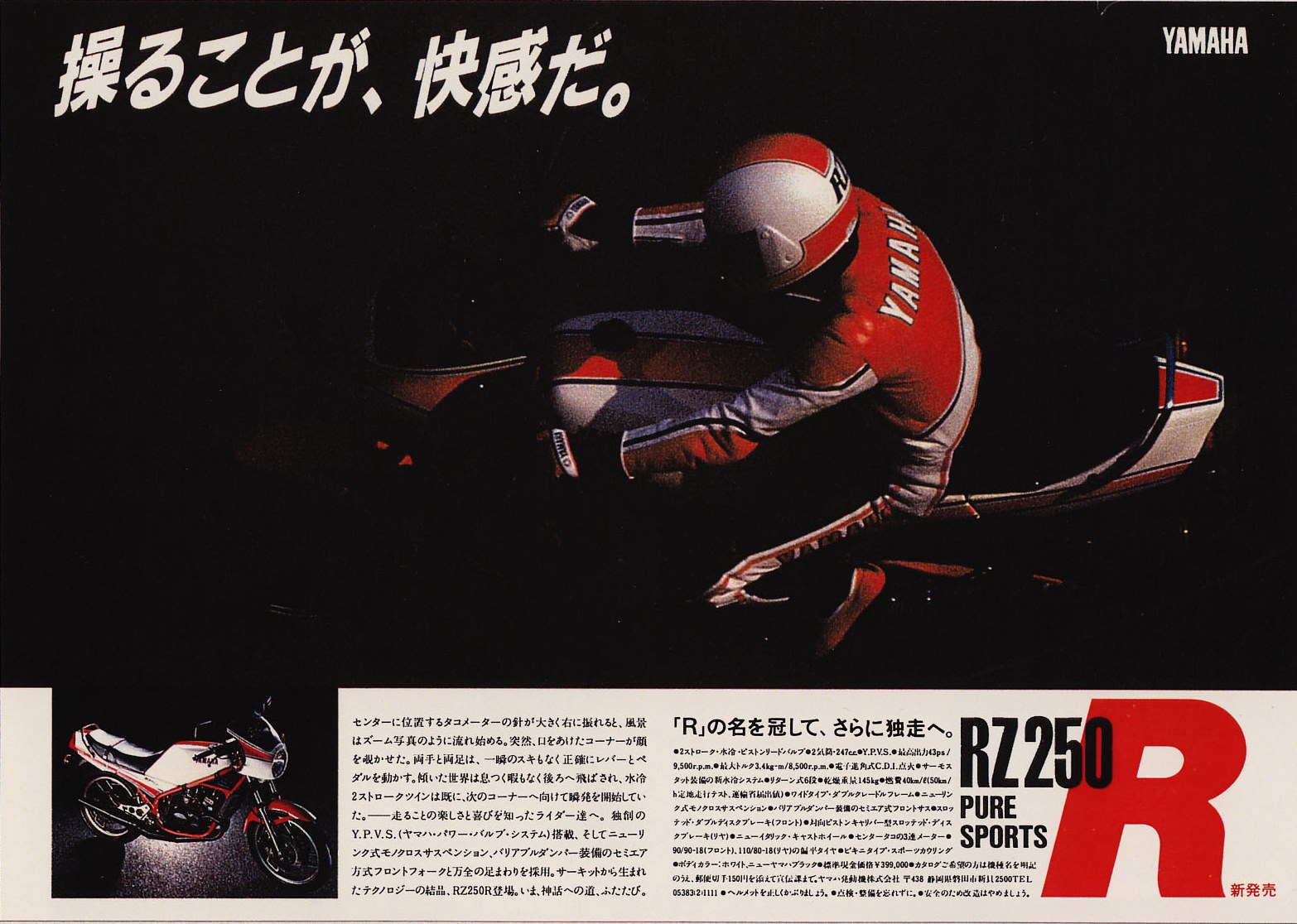 RZ250雑誌広告
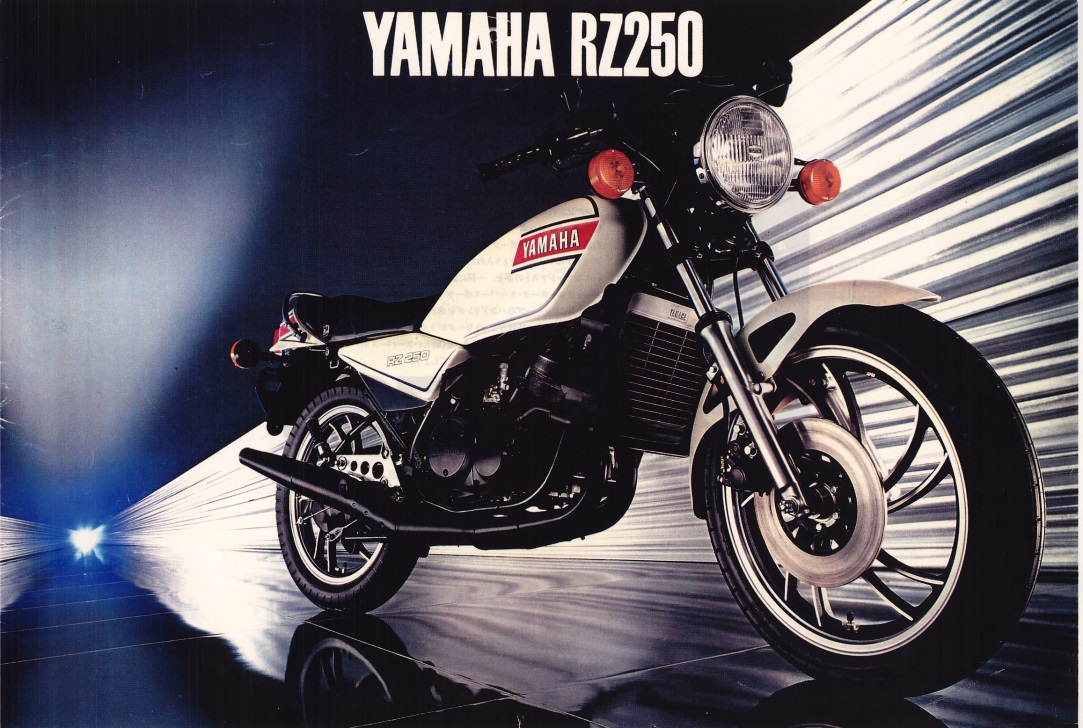 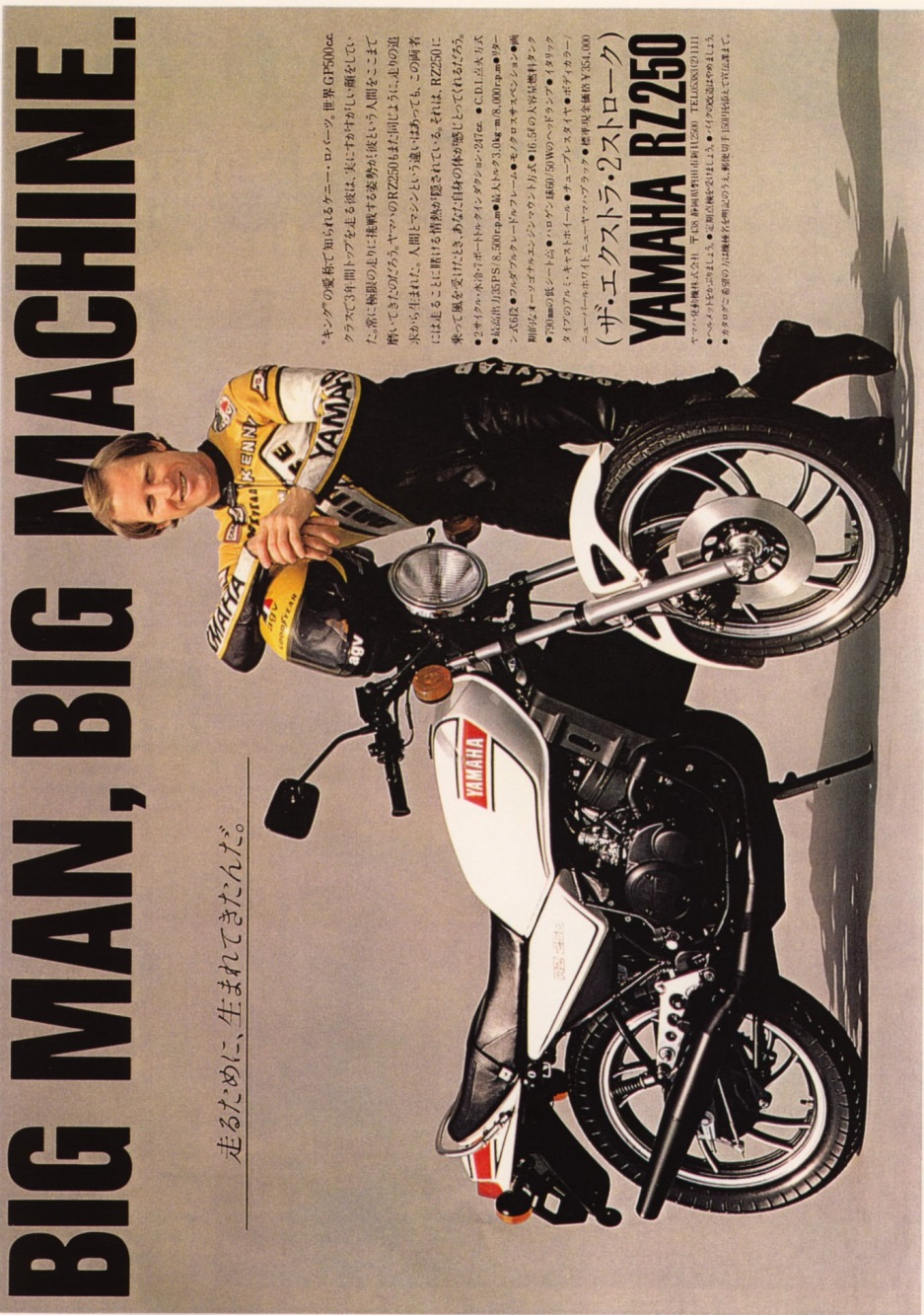 RZ250透視図
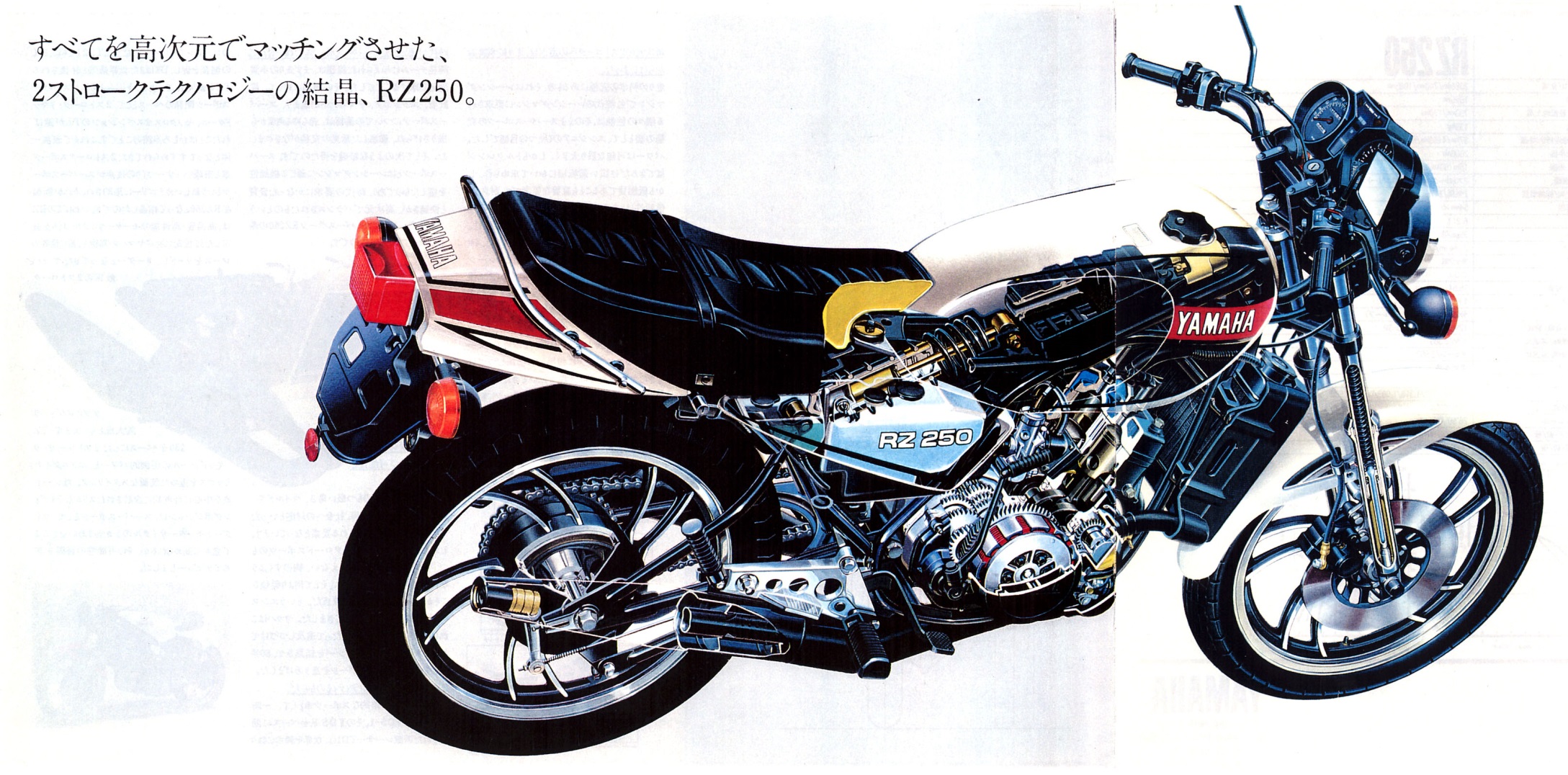